Аграрні розписки в Україні
нові можливості
2018 рік
ПРОЕКТ «АГРАРНІ РОЗПИСКИ В УКРАЇНІ»
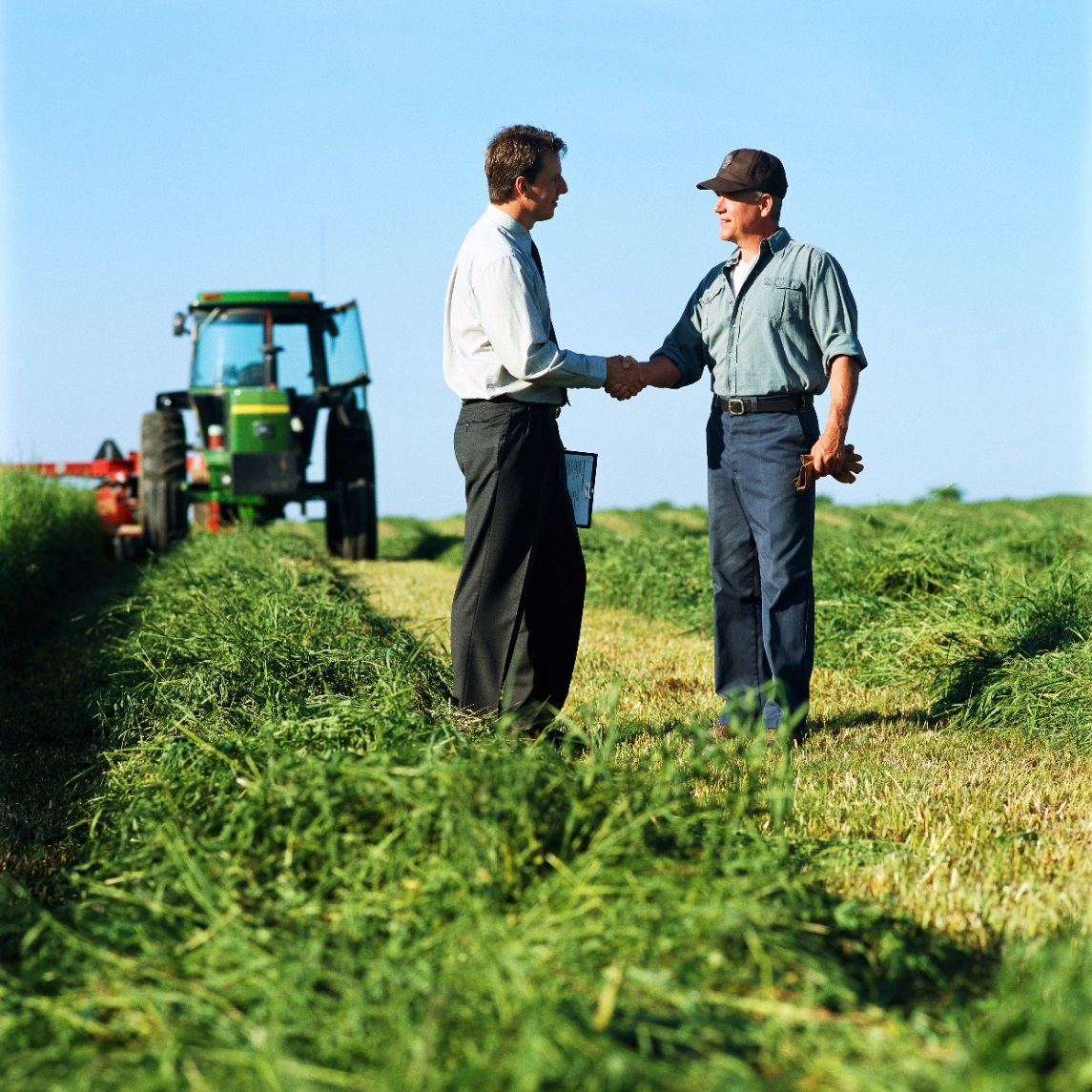 Проект «Аграрні розписки в Україні» впроваджується IFC, членом Групи Світового банку, в партнерстві зі Швейцарською Конфедерацією

Мета Проекту: покращення доступу до фінансових ресурсів для малих та середніх сільгоспвиробників шляхом впровадження аграрних розписок в Україні
Завдання проекту: завдяки новому інструменту залучити фінансування  до сільськогосподарського сектору
Партнери Проекту: органи державної влади, приватний сектор
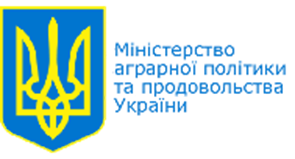 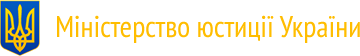 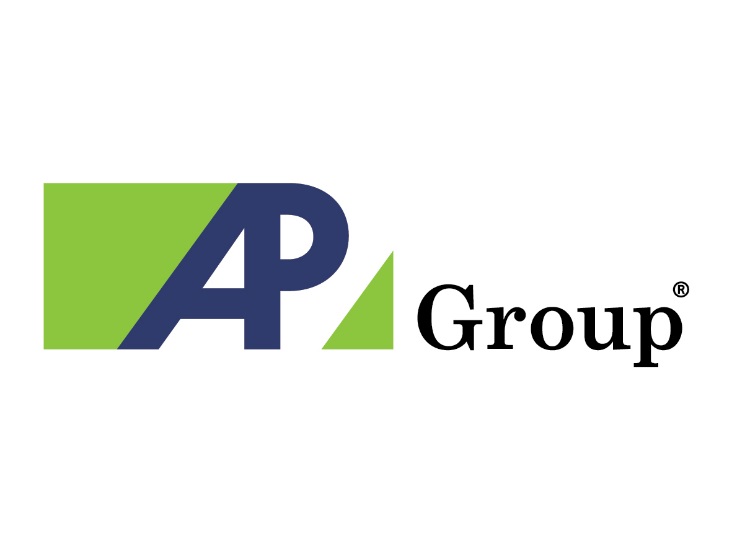 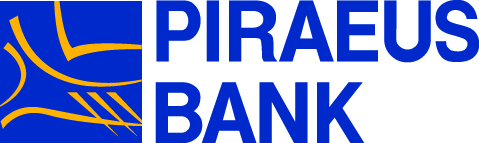 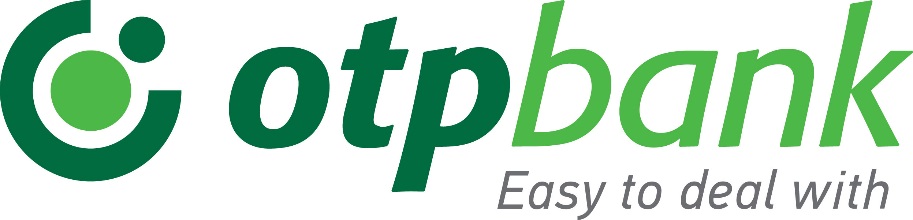 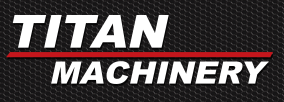 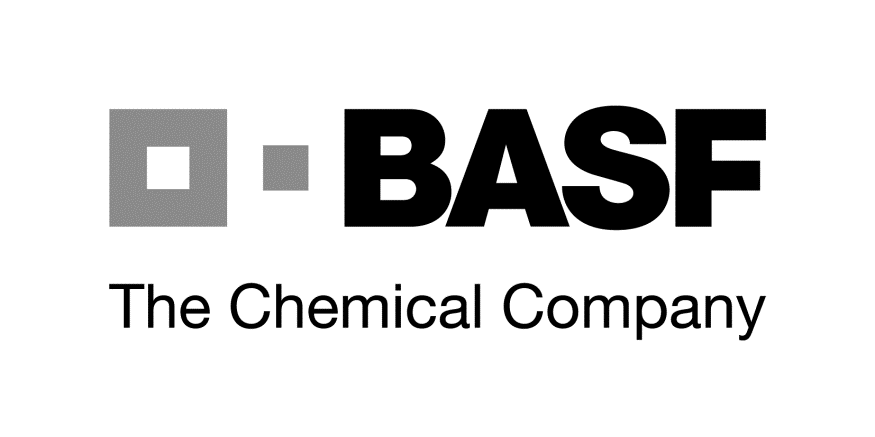 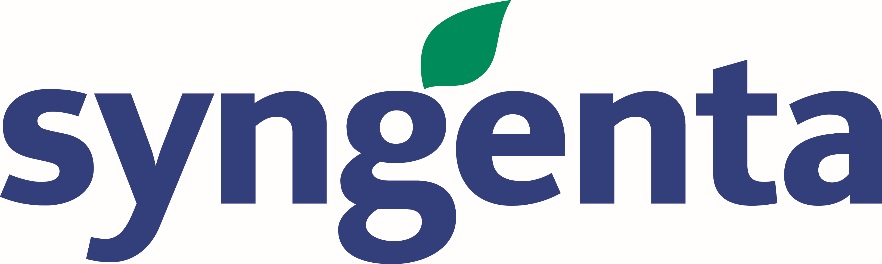 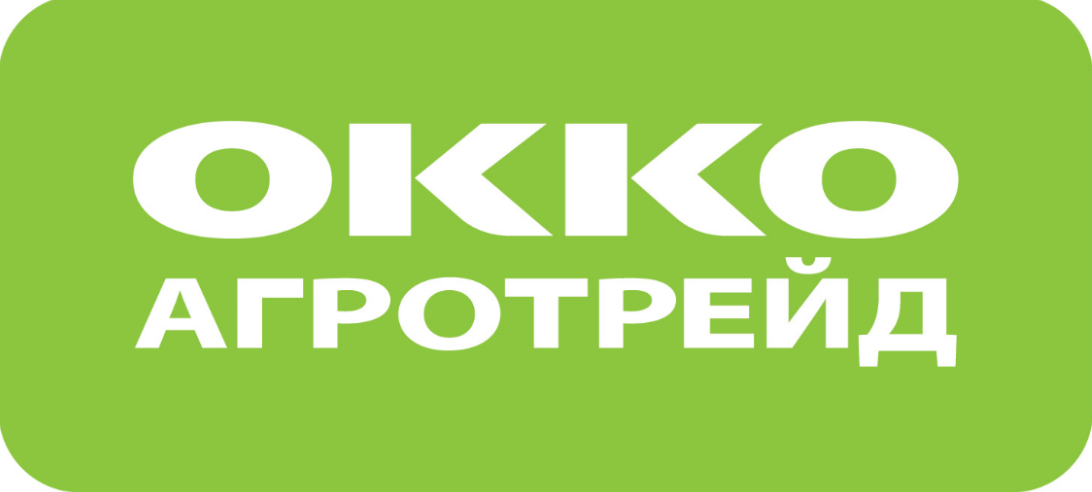 ПОШИРЕННЯ АГРАРНИХ РОЗПИСОК В УКРАЇНІ
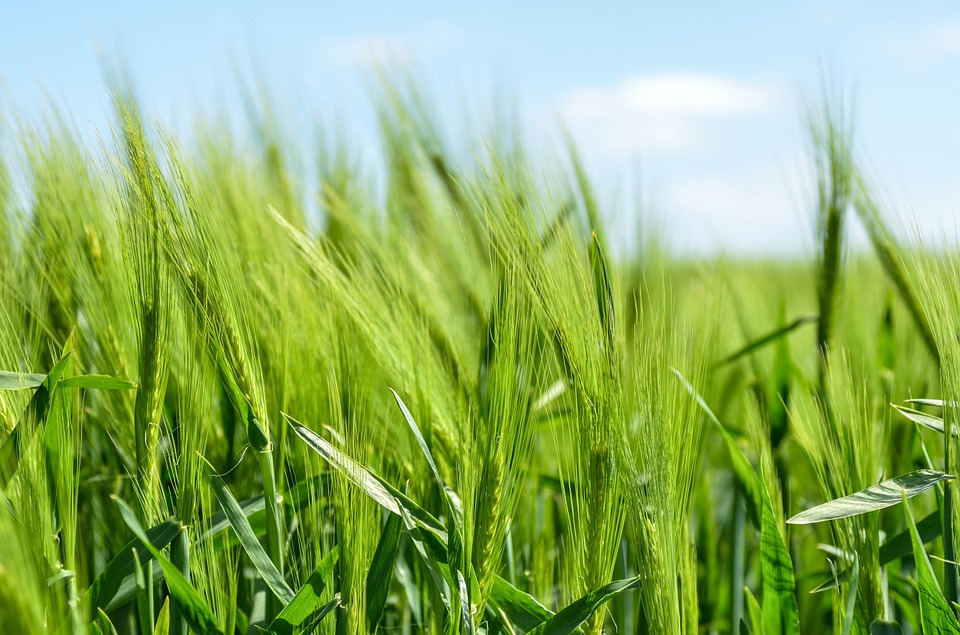 315 АГРАРНИХ РОЗПИСОК
з яких вже виконано 114 розписок
121 товарних
194 фінансових
Залучено понад
2,2 МЛРД ГРН
Аграрні розписки – зручний та простий інструмент залучення фінансування, який допоможе вам отримати доступ до фінансових те матеріально-технічних ресурсів під заставу майбутньої сільськогосподарської продукції
АГРАРНІ РОЗПИСКИ в Україні
Чернігівська
Рівненьська
Волинська
5
3
Сумська
2
Житомирська
26
1
Київська
6
Полтавська
Харківська
Львівська
52
39
Луганська
Терно-
пільська
5
Хмельницька
Черкаська
1
20
24
Івано-
Франківська
Вінницька
45
61
Закарпатська
1
6
Кіровоградська
Чернівецька
Дніпропетровська
Донецька
2
3
Одеська
Миколаївська
Запорізька
2
7
2
315 аграрних розписок
Херсонська
2
194 фінансових
121 товарних
114 виконано
Автономна 
Республіка
Крим
ЗАКОНОДАВЧЕ ВИЗНАЧЕННЯ АГРАРНОЇ РОЗПИСКИ
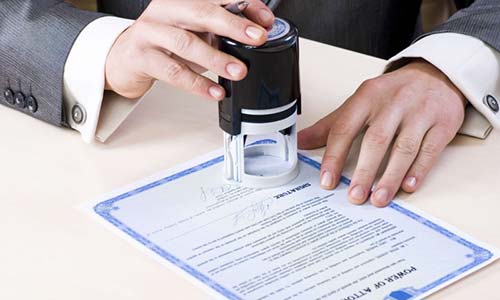 Аграрна розписка – це товаророзпорядчий документ, що фіксує безумовне зобов’язання позичальника, яке забезпечується заставою, здійснити поставку сільськогосподарської продукції або сплатити грошові кошти на визначених у ньому умовах.

ЗАКОН УКРАЇНИ
Про аграрні розписки
6 листопада 2012 року 
№ 5479-VI
Аграрна розписка – новий інструмент спрощеного доступу до фінансових ресурсів для агровиробників
СТОРОНИ ЗА АГРАРНИМИ РОЗПИСКАМИ
ХТО МОЖЕ БУТИ ПОЗИЧАЛЬНИКОМ ЗА АГРАРНОЮ РОЗПИСКОЮ
ХТО МОЖЕ БУТИ КРЕДИТОРОМ 
ЗА АГРАРНОЮ РОЗПИСКОЮ
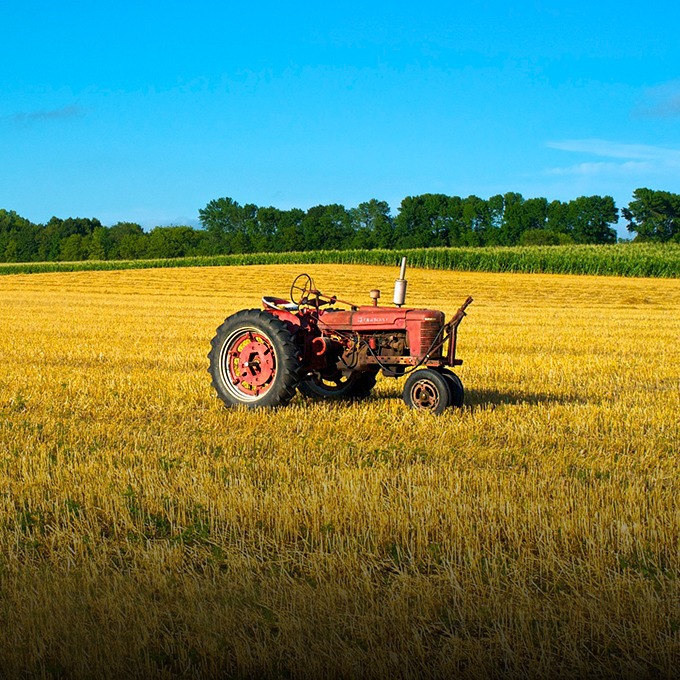 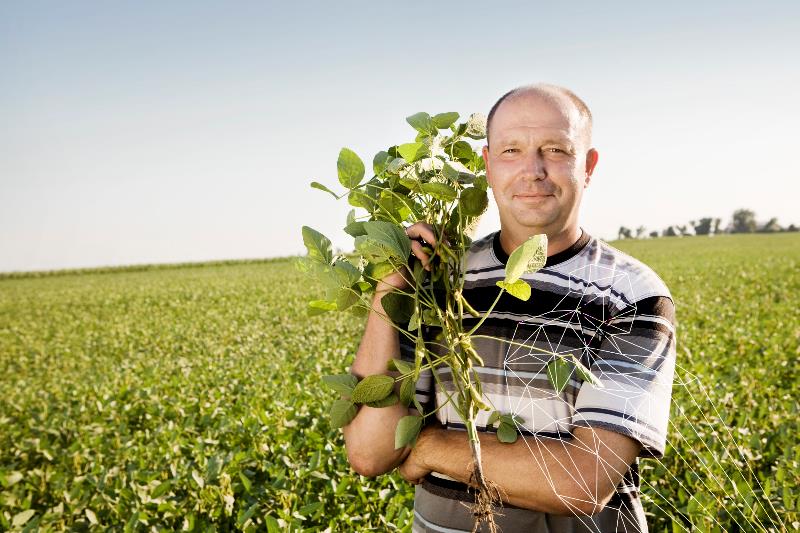 Особи, які мають право власності на земельну ділянку с/г призначення, або право користування земельною ділянкою для здійснення виробництва с/г продукції (мінімальний розмір ділянки погоджується сторонами аграрної розписки)
Постачальники насіння, добрив, ЗЗР, ПММ
Банки, фінансові установи
Виконавці робіт та послуг
Агротрейдери
Переробні підприємства
Постачальники с/г техніки
Інші учасники ринку
КЛЮЧОВІ ОСОБЛИВОСТІ АГРАРНОЇ РОЗПИСКИ
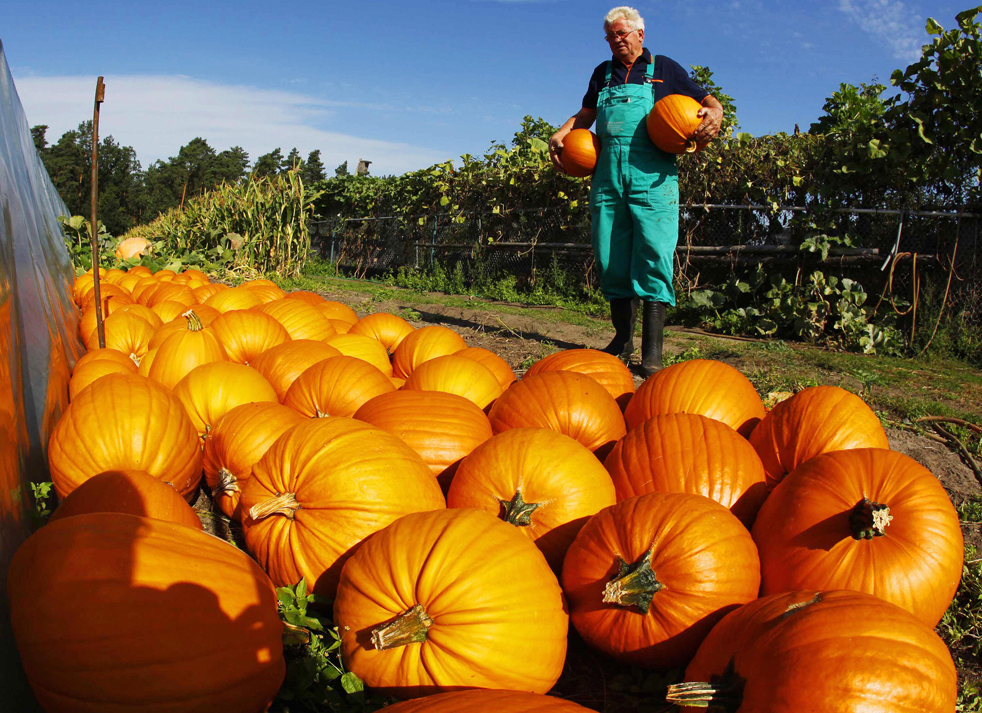 Безумовне зобов’язання. Позичальник за АР бере на себе безумовне зобов’язання здійснити поставку сільськогосподарської продукції або сплатити певну суму грошових коштів

Застава майбутнього врожаю. Основним предметом застави за АР є майбутня сільськогосподарська продукція 

Позасудова процедура примусового виконання 

Пріоритетність вимог кредиторів за аграрною розпискою в отриманні виконання 

Зниження ризику впливу цінових та курсових коливань. Аграрна розписка дозволяє фіксувати ціни або зазначати формули перерахунку ціни при розрахунку
Аграрна розписка – найбільш гнучкий та захищений інструмент надання кредитування під заставу майбутнього врожаю
ПЕРЕВАГИ АГРАРНИХ РОЗПИСОК
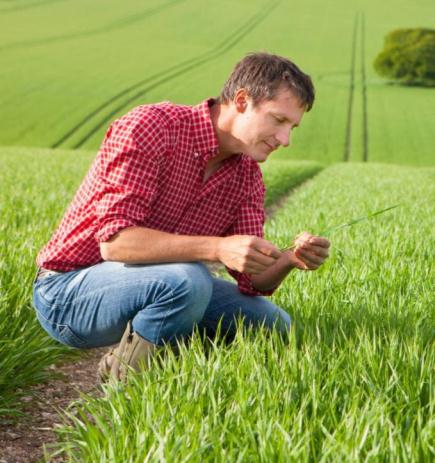 Переваги та можливості для агровиробника
Спрощений доступ до фінансових та матеріально-товарних ресурсів (в тому числі с/г техніки)
Можливість управління валютними та ціновими ризиками
Можливість збільшення обсягу заставного капіталу 
Можливість виходу на нових покупців та постачальників
Більше можливостей для розвитку бізнесу агровиробників
ВИДИ АГРАРНИХ РОЗПИСОК
ТОВАРНА
ФІНАНСОВА
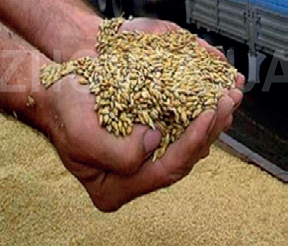 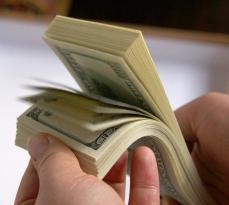 Поставка продукції
Грошова виплата
Сторони можуть вибирати найбільш зручний для них вид аграрної розписки
ВІДМІННОСТІ ФІНАНСОВОЇ ТА ТОВАРНОЇ АР
АГРОВИРОБНИК
КРЕДИТОР
(4) Повернення погашеної розписки
(2) Оформлення розписки у нотаріуса
Грошові кошти
Поставлений товар
Виконані роботи
Надані послуги
(1)
(3) Виплата грошових коштів (фінансова розписка)
(3) Поставка сільськогосподарської продукції (товарна розписка)
Товарна АР відрізняється від фінансової предметом зобов’язання
ЗАСТАВА ЗА АГРАРНОЮ РОЗПИСКОЮ
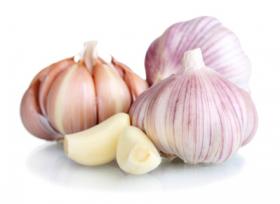 Предметом застави за аграрною розпискою є майбутній врожай сільськогосподарської продукції
Апробовано у якості застави: Кукурудзу, соняшник, пшеницю, сою, ріпак, гречку, яблука, малину, часник
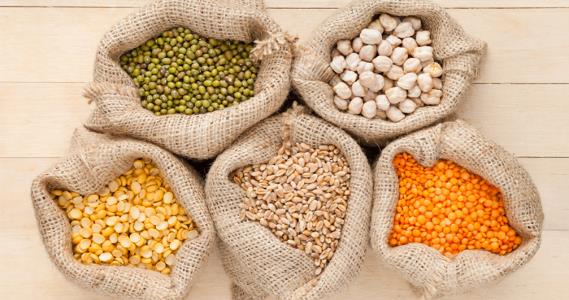 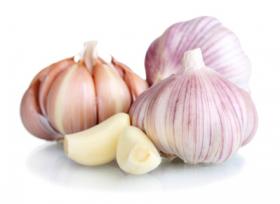 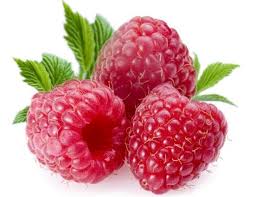 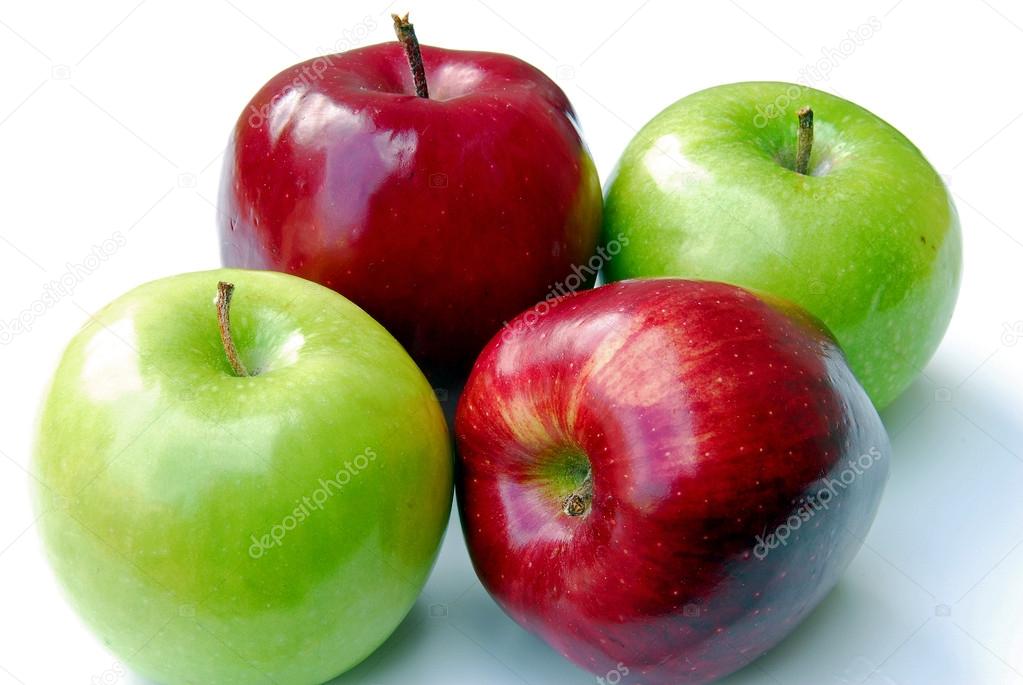 Земля не є предметом застави за аграрною розпискою
МОНІТОРИНГ ЗАСТАВИ
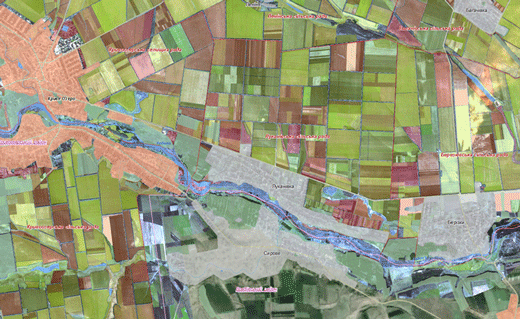 Кредитор за аграрною розпискою має право самостійно або із залученням третіх осіб здійснювати моніторинг предмету застави


Після збору сільськогосподарської продукції моніторинг здійснюється шляхом спостереження за такою сільгосппродукцією з можливістю доступу до місць її зберігання

АР надає кредитору право моніторингу земельних ділянок, вказаних в АР, протягом зростання посівів, і місць зберігання зерна після того, як врожай було зібрано

Законодавство не регулює процедуру моніторингу

Кредитор має право скористатися послугами третіх осіб
Безпосереднє втручання або перешкоджання господарській діяльності агровиробника заборонено законодавством
СТРАХУВАННЯ ЗАСТАВИ
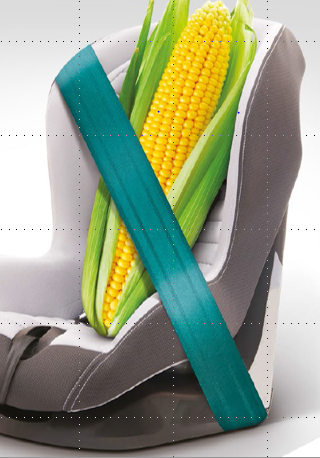 Страхування добровільне


Предмет застави – майбутній врожай сільськогосподарської продукції – може бути застрахований позичальником


Сторони можуть домовитись про спільне здійснення витрат на страхування
ОФОРМЛЕННЯАГРАРНОЇ РОЗПИСКИ
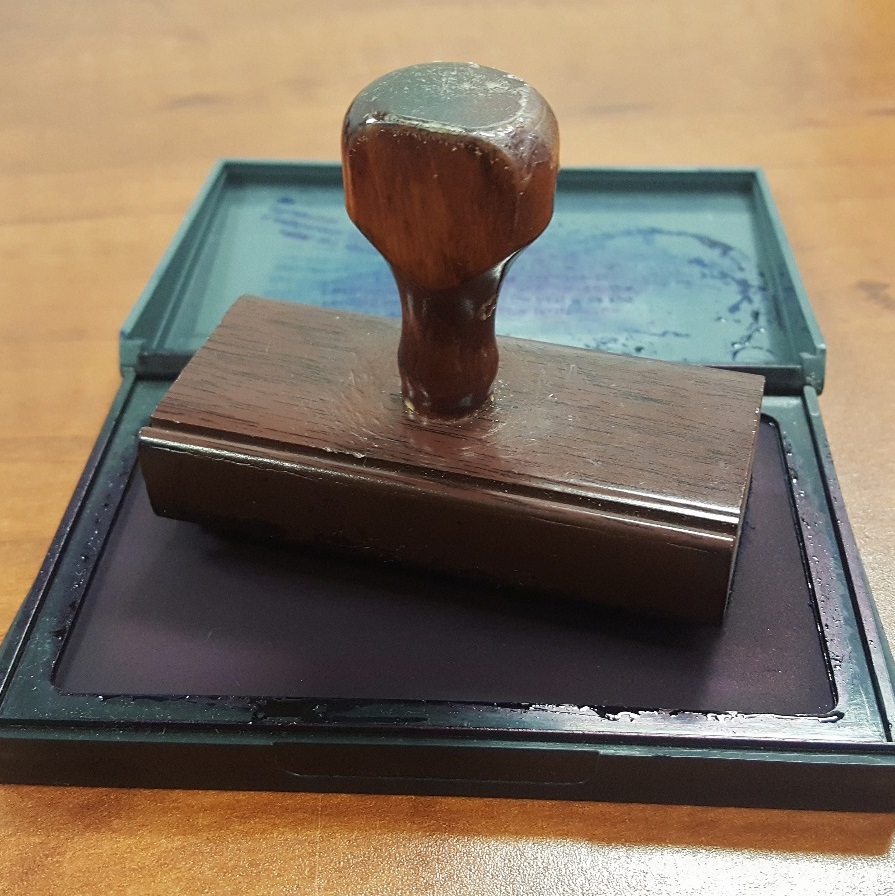 НОТАРІАЛЬНЕ ПОСВІДЧЕННЯ АГРАРНОЇ РОЗПИСКИ
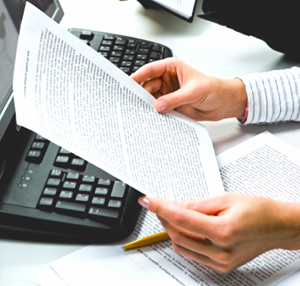 Аграрна розписка підлягає нотаріальному посвідченню

Текст аграрної розписки викладається на бланках нотаріальних документів

Здійснюється перевірка відсутності обтяження за відомостями, що містяться в Державному реєстрі обтяжень рухомого майна

Вноситься інформація до Державного реєстру обтяжень рухомого майна 

Оплачується Державне мито – 0,01% від договірної вартості предмета застави, але не менше 5 і не більше 50 неоподатковуваних мінімумів доходів громадян та послуги нотаріуса
Аграрна розписка вважається виданою з дня її реєстрації в Реєстрі аграрних розписок
РЕЄСТР АГРАРНИХ РОЗПИСОК
Аграрна розписка вважається виданою з дня її реєстрації у Реєстрі аграрних розписок.
Адміністратором Реєстру є державне підприємство «Аграрні реєстри» http://agroregisters.com.ua/
У публічному доступі знаходиться інформація про видані аграрні розписки, які на момент звернення залишаються невиконаними.
Інформація про виконані аграрні розписки та історію їх обігу може видаватися лише за згодою позичальника або кредитора.
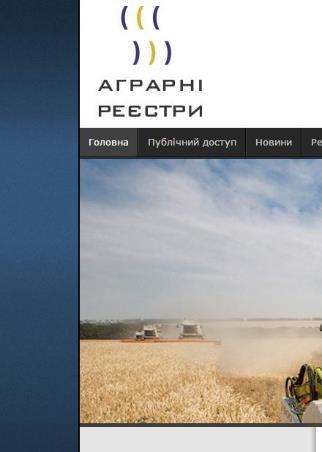 Реєстр надає прозорий доступ до випущених аграрних розписок для всіх учасників ринку
ВИКОНАННЯ ТОВАРНОЇ АГРАРНОЇ РОЗПИСКИ
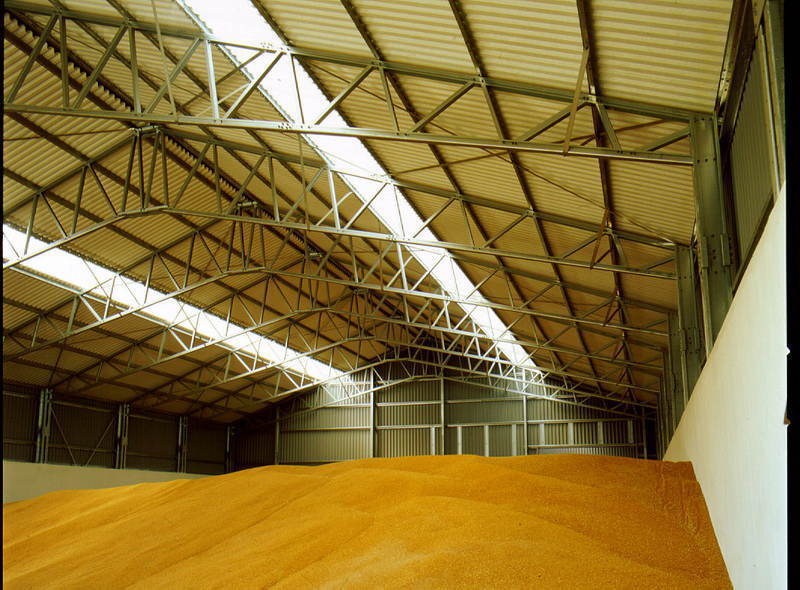 Товарні аграрні розписки виконуються поставкою вказаної в аграрній розписці сільськогосподарської продукції від агровиробника до кредитора



За згодою сторін виконання зобов'язань за товарною аграрною розпискою можна здійснити передачею складських документів на сільськогосподарську продукцію, що зберігається на товарному складі
Зручне виконання зобов’язань
ВИКОНАННЯ ФІНАНСОВОЇ АГРАРНОЇ РОЗПИСКИ
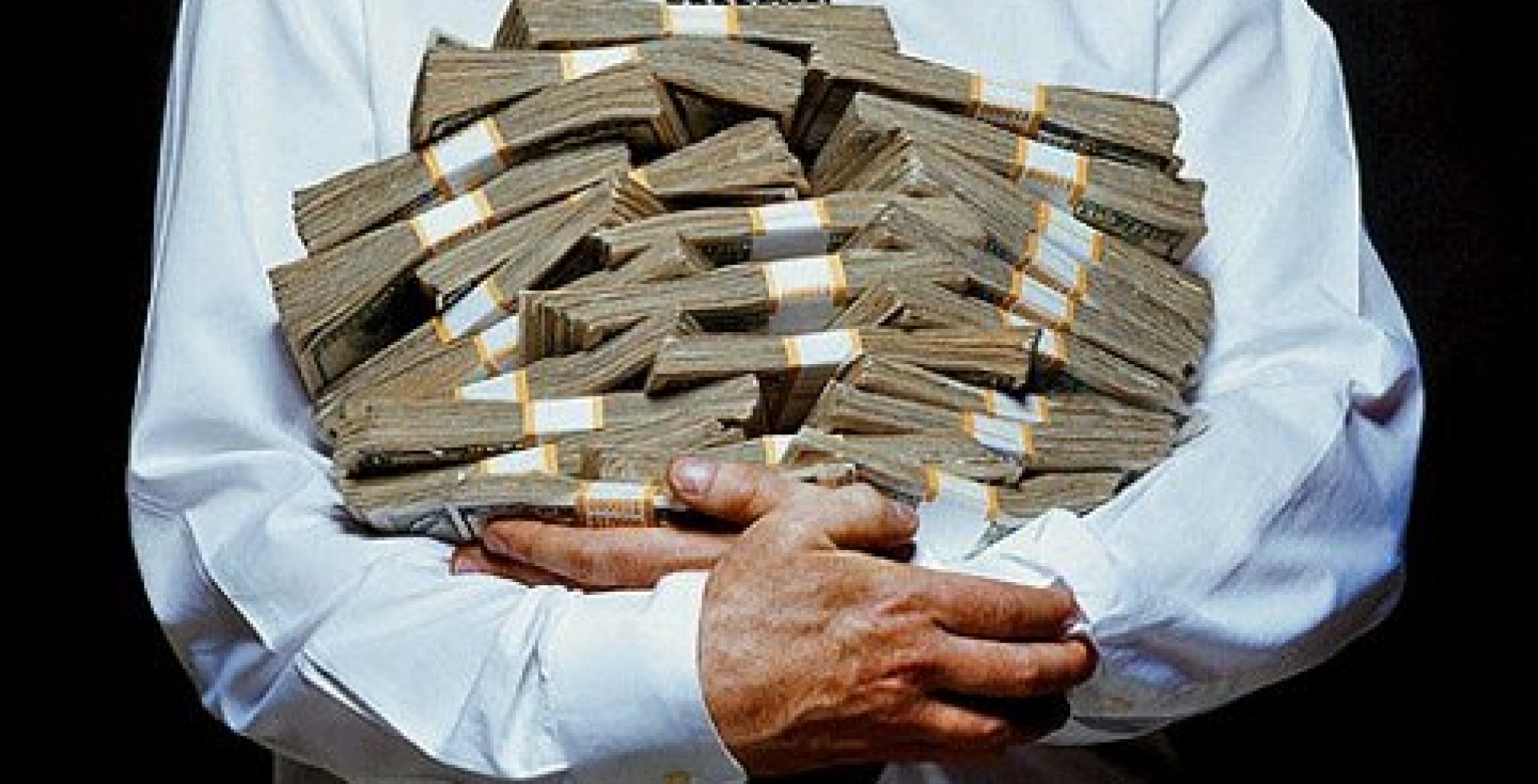 Фінансові аграрні розписки виконуються перерахуванням агровиробником грошових коштів на вказаний кредитором банківський рахунок
Розрахунок суми до сплати здійснюється відповідно до формули, передбаченої в такій фінансовій аграрній розписці
Легкість підтвердження виконання
ЗОБОВ’ЯЗАННЯ КРЕДИТОРА
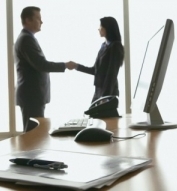 Кредитор за аграрною розпискою зобов'язаний протягом трьох робочих днів з дня її виконання зробити на ній напис «Виконано», скріпити його підписом та печаткою і повернути таку аграрну розписку агровиробнику


Виконана аграрна розписка  передається особисто кредитором агровиробнику, або направляється на адресу агровиробника цінним листом.
Неможливість затягування зняття застави
ВЛАСТИВОСТІ АГРАРНОЇ РОЗПИСКИ
Безумовне зобов'язання, з особливою процедурою стягнення
Предмет застави – майбутній врожай, прив’язаний до конкретної земельної ділянки
АГРАРНА 
РОЗПИСКА
Право кредитора на моніторинг застави, без права втручання
Гнучкість у визначенні ціни: фіксована, майбутня, прив’язка до валютного обмінного курсу
Реєстрація розписок нотаріусом у Реєстрі аграрних розписок
Зобов'язання, забезпечення та їх реєстрація в одному документі
Гнучкий і надійний інструмент для учасників агроринку
ПОРІВНЯЛЬНА ТАБЛИЦЯ інструментів фінансування
НАШІ КОНТАКТИ
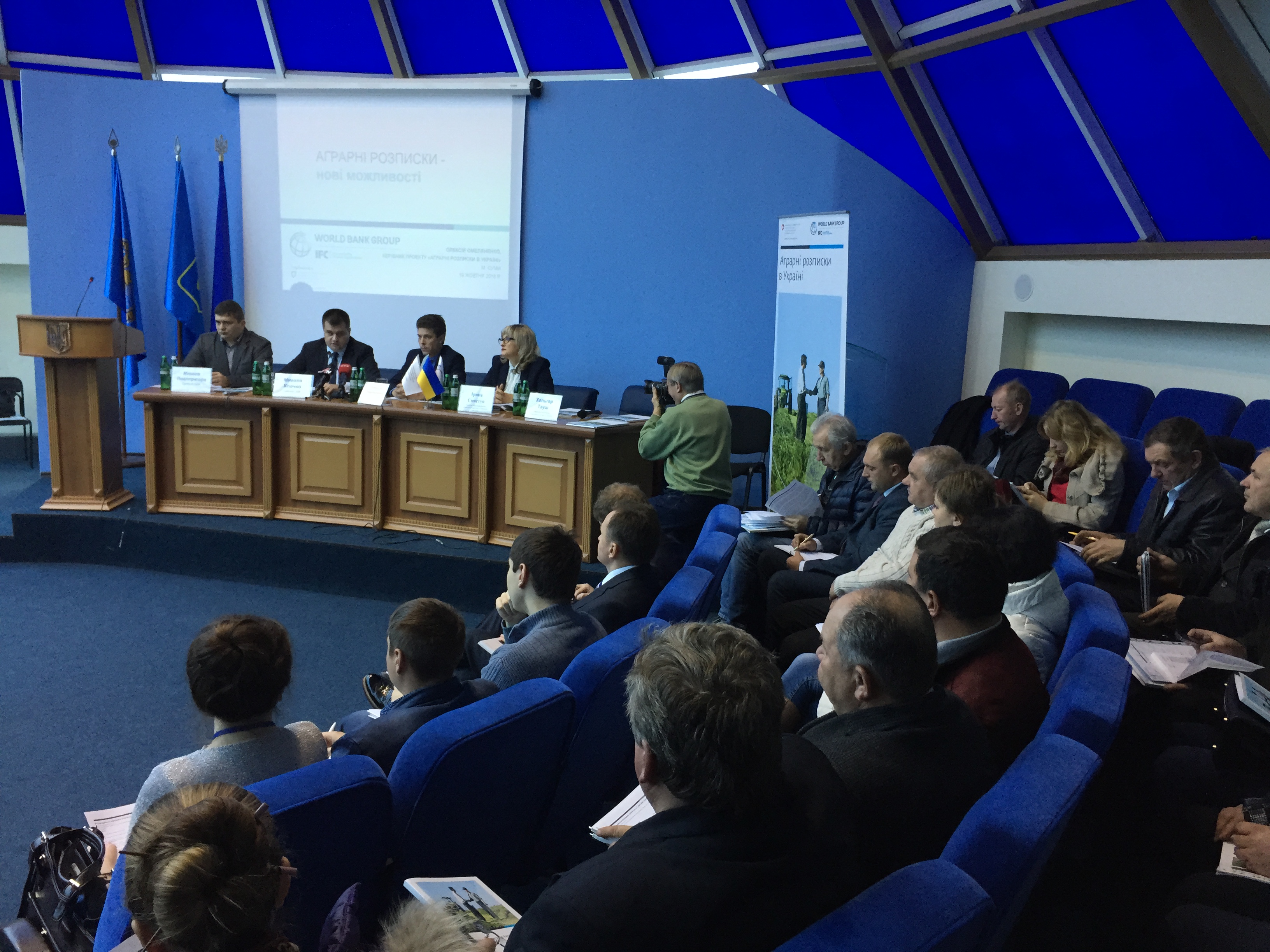 Адреса Проекту 
«Аграрні розписки в Україні»
м. Київ, 01010Дніпровський узвіз, 1
3-й поверхтел.	044 490 6400факс.	044 490 6420
КООРДИНАТОР 
Запорізької області:
Сергій Чехов
 (моб.: 095 234 22 72)